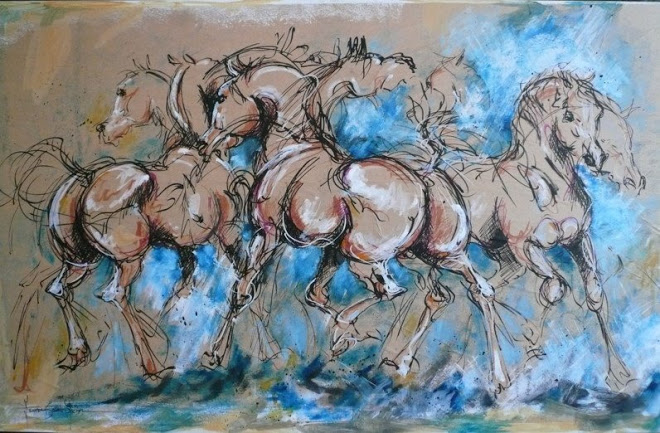 Amazing World 
of Jeanne Saint Cheron
Interactive Quiz 
in the Picture Gallery                                                      for 8-11 Formers
Автор:
Ольга Михайловна Степанова
учитель английского языка 
МБОУ «Цивильская СОШ №1 
имени Героя Советского Союза М.В. Силантьева»
города Цивильск Чувашской Республики
2016
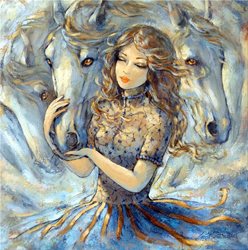 I would travel 
only by horse, 
if I had
 the … . 
Linda McCartney
choice
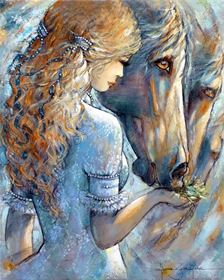 A horse is a thing of ... none will tire of looking at him as long as he displays himself in his splendor. Xenophon
beauty
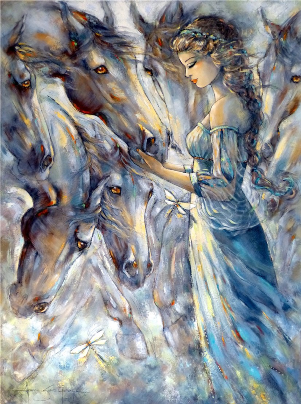 Horse sense is the thing a horse has which keeps it from betting on  … .
 W. C. Fields
people
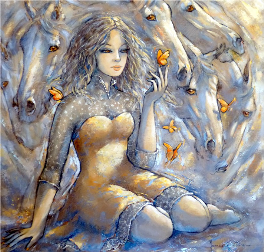 Get off
your horse and drink 
your  … .
John Wayne
milk
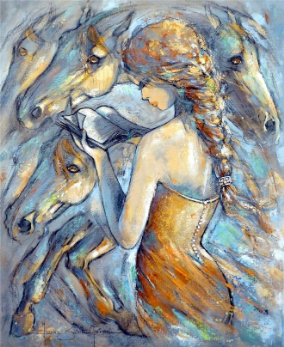 You took care of your horse, and your horse took  … of you. 

Elton Gallegly
care
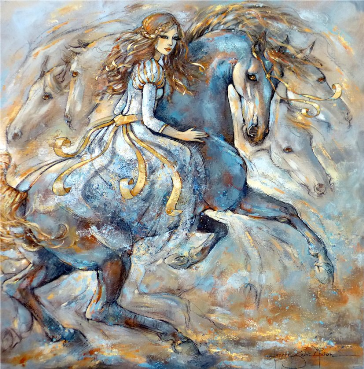 If a horse has                            four … ,                    and I'm riding it, I think I can win. 
Charles Caleb Colton
legs
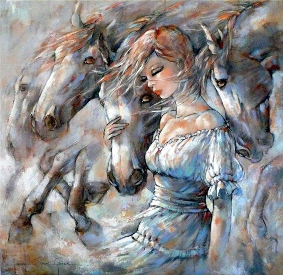 If you fall off                              a horse,        you get back up.                 I am not 
a … . 

Olivia Wilde
quitter
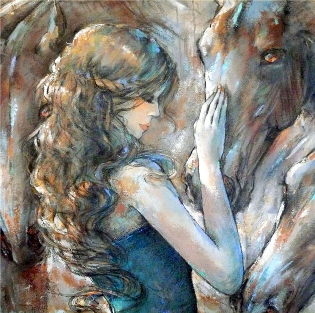 As a little girl I used to daydream about my                  real  … coming on a white horse to rescue me.       Christine Keeler
father
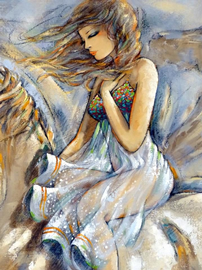 Being born in a … does not make one a horse. 

Arthur Wellesley
stable
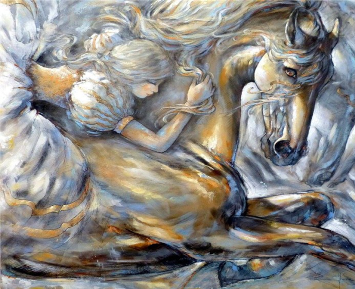 One thing                I like about Twitter is that you can hear it from the horse's … . 

Big Boi
mouth
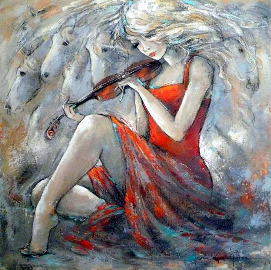 When my horse is running good,                         I don't stop to give                  him … .                    Douglas Horton
sugar
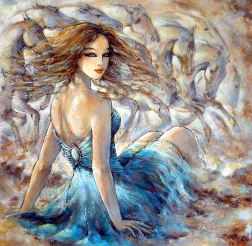 I eat like                         a horse -                    my mother still brings me Cadbury's  … from Britain.
 Catherine Zeta-Jones
chocolate
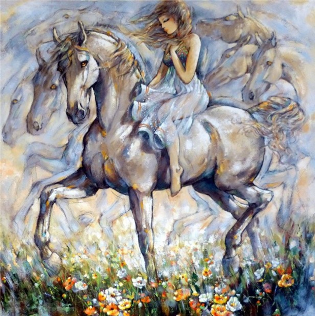 I speak Spanish to God,                     Italian to women, French to men, and … to my         horse. 
Charles V
German
This is the End


Thank you!
Sources

 Horse Quotes http://www.brainyquote.com/quotes/keywords/horse.html
Изображения – картины французской художницы Jeanne Saint Cheron –
 взяты из https://fotki.yandex.ru/next/ 
Условия использования сервиса Яндекс.Фотки
https://yandex.ru/legal/fotki_termsofuse/